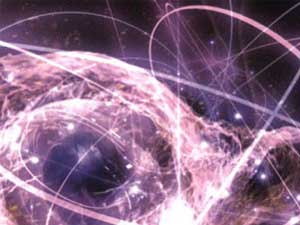 Вплив електромагнітного випромінювання на тварин
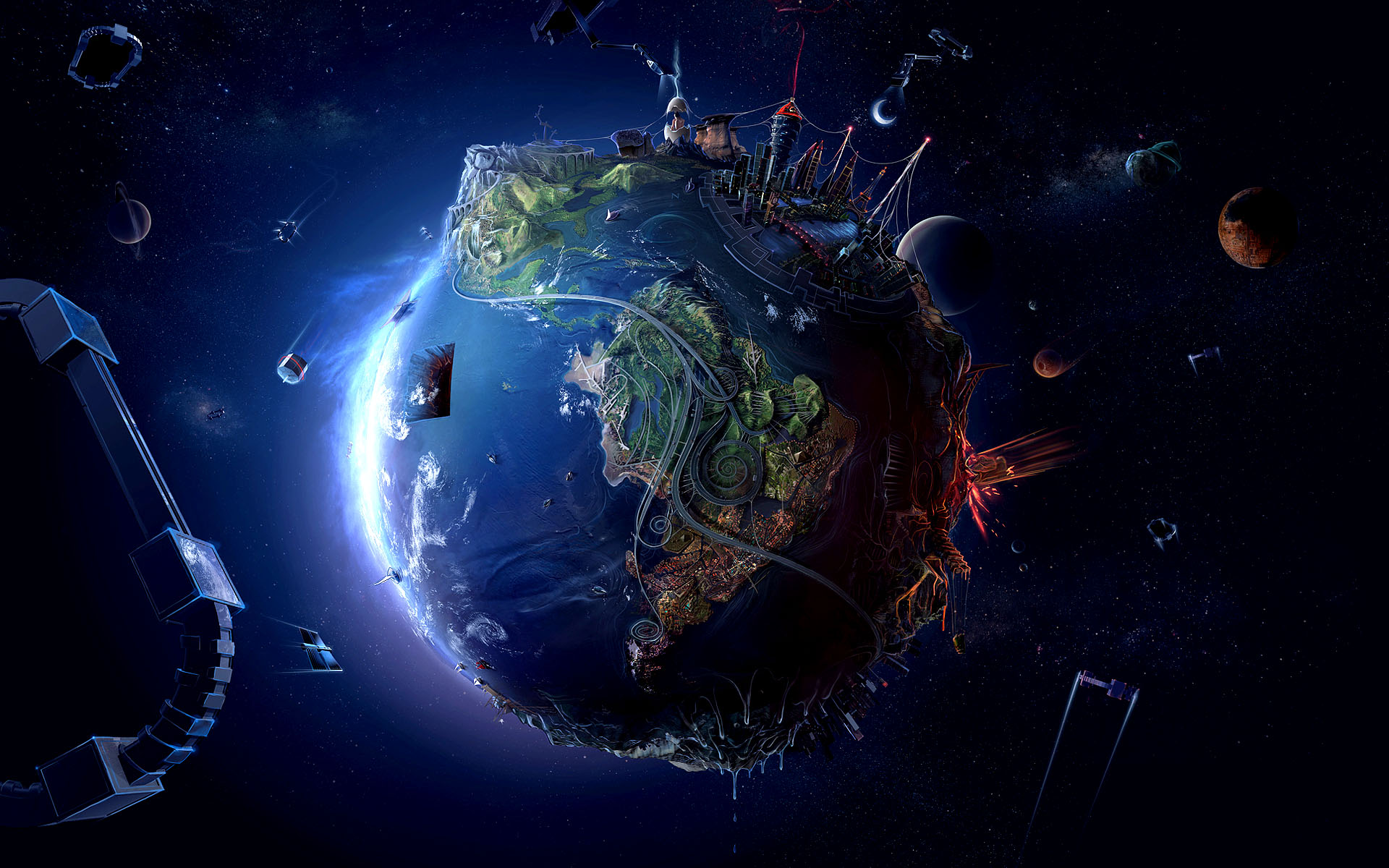 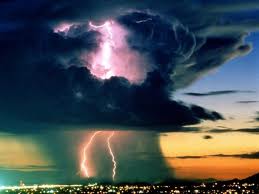 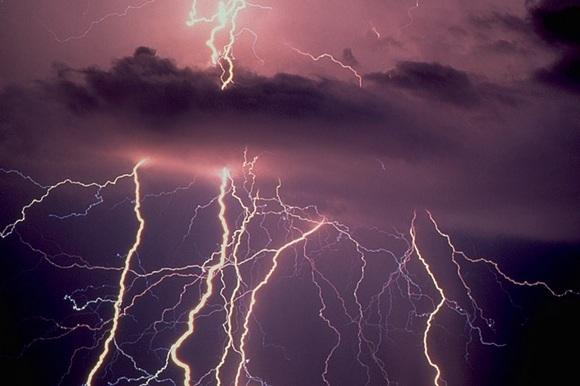 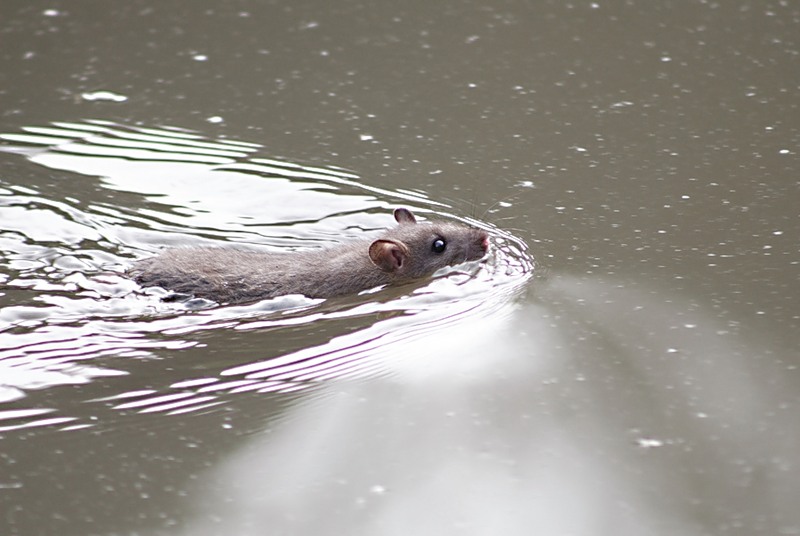 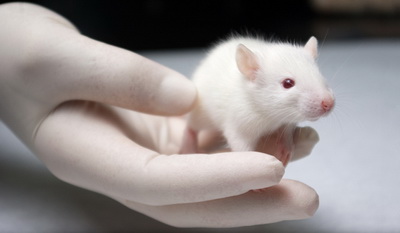 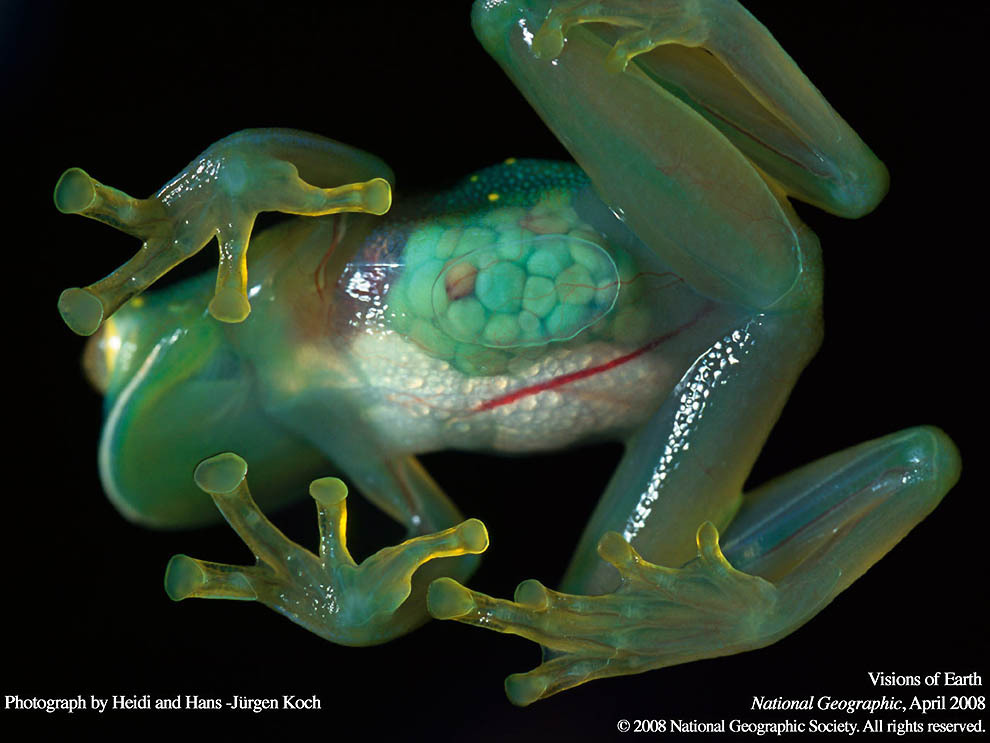 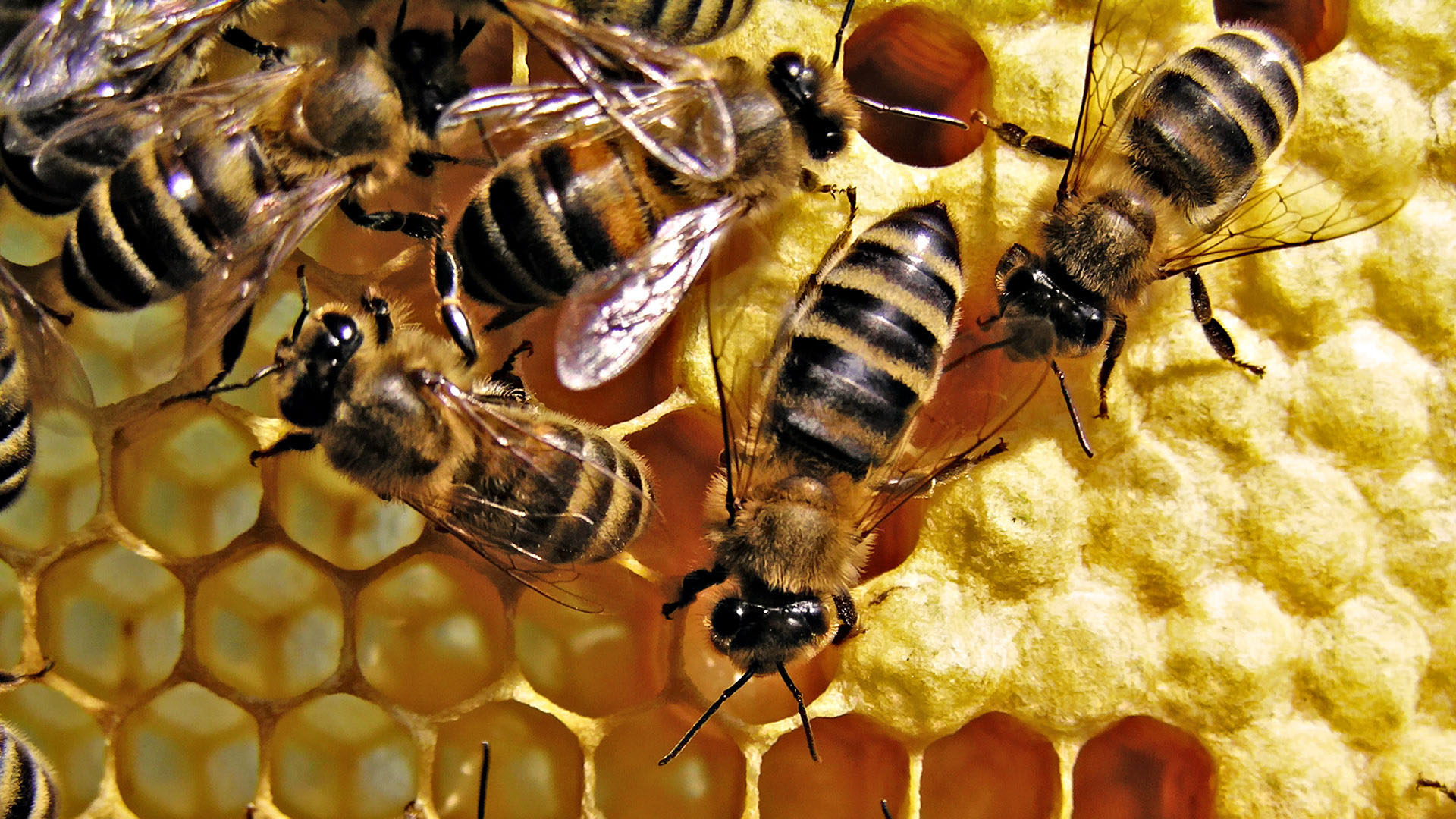 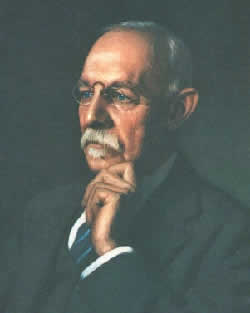 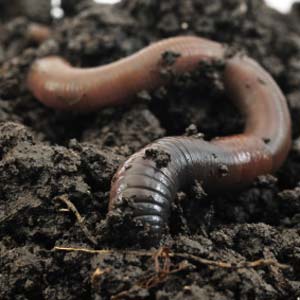 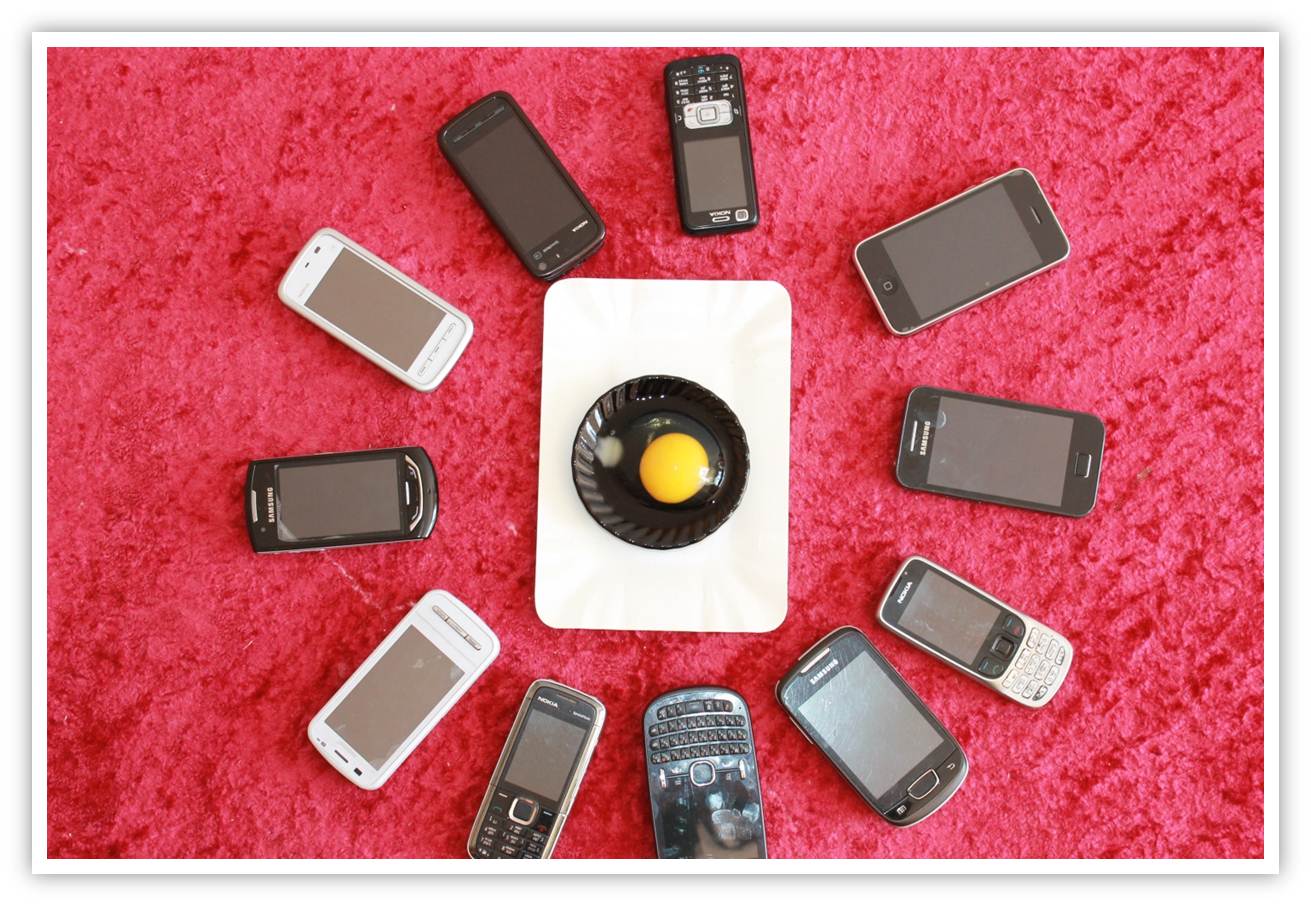 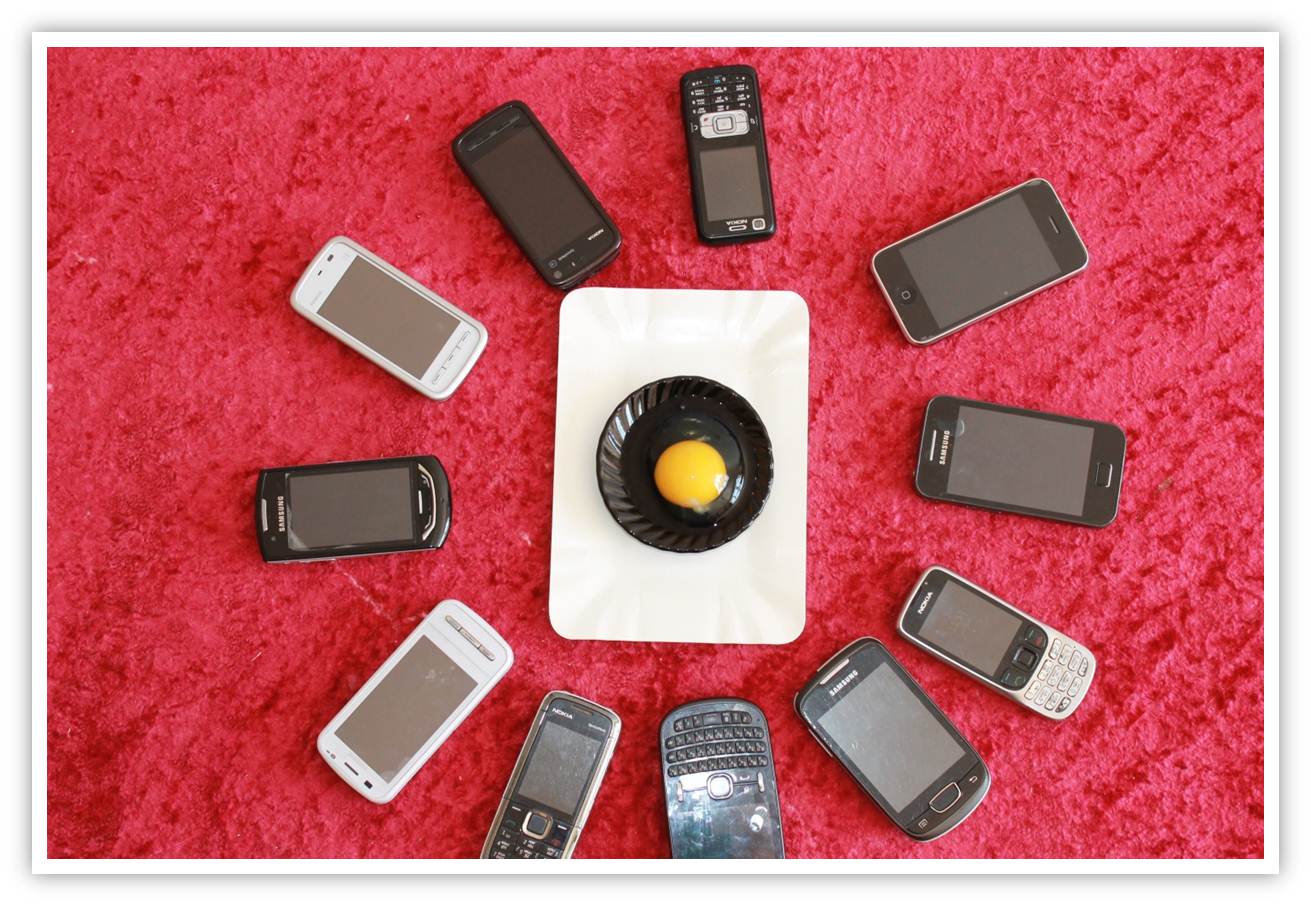 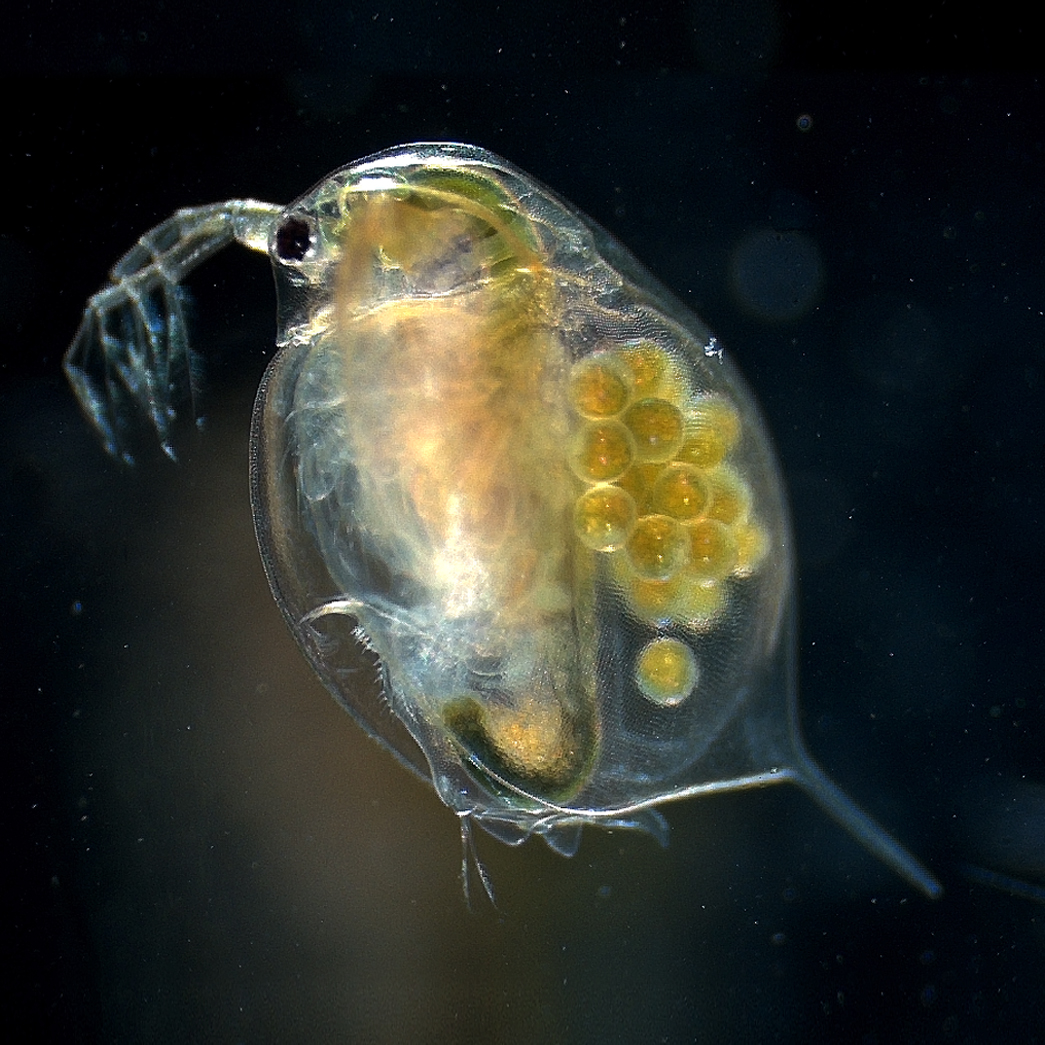 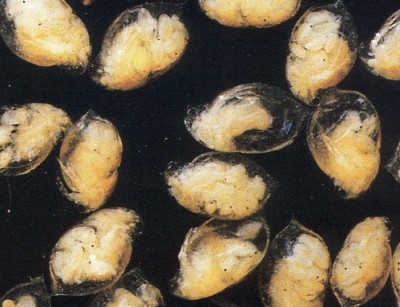 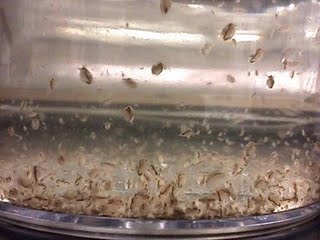 Активність особин через 1 добу після дії
Народжуваність за 1 добу після опромінення